Fair Clustering Tutorial
Outline
Clustering paradigms + short introduction to algorithmic fairness 

Demographic (group) fairness in clustering

Individual fairness in clustering

Algorithmic Aspect: The two-stage approach for solving fair clustering

Overlooked issues in fair clustering.
Clustering Paradigms
Clustering: Motivation
Clustering (ML + Data Analysis)
Clustering: Motivation
Clustering (ML + Data Analysis)
	Explore the data, Reveal existing structure, group similar points to one another, etc
Clustering: Motivation
Clustering (ML + Data Analysis)
	Explore the data, Reveal existing structure, group similar points to one another, etc
Given Set of Data Points:
Clustering: Motivation
Clustering (ML + Data Analysis)
Explore the data, Reveal existing structure, group similar points to one another, etc
Given Set of Data Points:
Clustering: Motivation
Clustering (ML + Data Analysis)
Explore the data, Reveal existing structure, group similar points to one another, etc  

Clustering (Operations Research)
Clustering: Motivation
Clustering (ML + Data Analysis)
Explore the data, Reveal existing structure, group similar points to one another, etc  

Clustering (Operations Research) ‘
Allocating a collection of facilities or fire stations to serve a collection of users
Clustering: Motivation
Clustering (ML + Data Analysis)
Explore the data, Reveal existing structure, group similar points to one another, etc  

Clustering (Operations Research) ‘
Allocating a collection of facilities or fire stations for a collection of users
Set of Possible Locations:
Clustering: Motivation
Clustering (ML + Data Analysis)
Explore the data, Reveal existing structure, group similar points to one another, etc  

Clustering (Operations Research) ‘
Allocating a collection of facilities or fire stations for a collection of users
Set of Possible Locations:
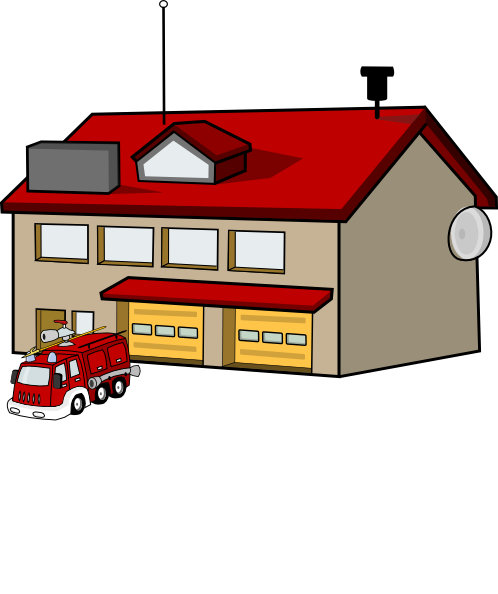 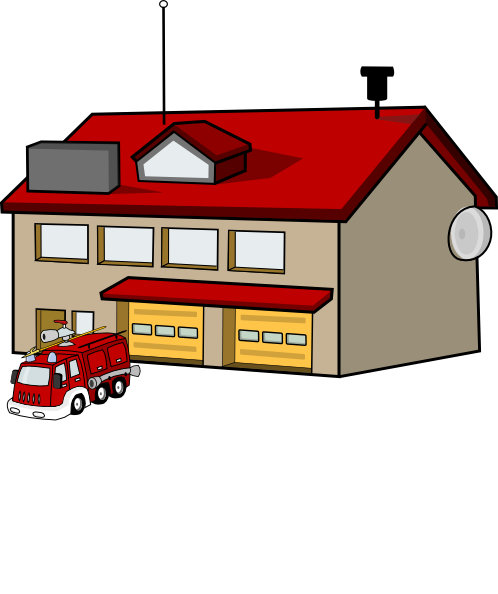 Clustering Paradigms
Clustering Paradigms
Center-Based Clustering

Spectral Clustering 

Correlation Clustering 

Hierarchical Clustering
Center-Based Clustering
Formalizing Center-Based Clustering
Formalizing Center-Based Clustering
Formalizing Center-Based Clustering
Formalizing Center-Based Clustering
Formalizing Center-Based Clustering
Formalizing Center-Based Clustering
Formalizing Center-Based Clustering
Formalizing Center-Based Clustering
Formalizing Center-Based Clustering
In the absence of constraints, the assignment function is trivial (assign each point to its nearest center)
In the absence of constraints, the assignment function is trivial (assign each point to its nearest center)
In the absence of constraints, the assignment function is trivial (assign each point to its nearest center)








Constraints can make the assignment non-trivial
Constraint: at least 3 points in each cluster
In the absence of constraints, the assignment function is trivial (assign each point to its nearest center)








Constraints can make the assignment non-trivial
Constraint: at least 3 points in each cluster
In the absence of constraints, the assignment function is trivial (assign each point to its nearest center)








Constraints can make the assignment non-trivial





Most Fair Clustering = Clustering subject to fairness constraints  Assigning points to centers is not trivial
Constraint: at least 3 points in each cluster
Spectral Clustering
Spectral Clustering
Spectral Clustering: Formal Definition
Spectral Clustering: Formal Definition
Spectral Clustering: Formal Definition
Correlation Clustering
Correlation Clustering
Correlation Clustering
Hierarchical Clustering
Given Set of Data Points:
Hierarchical Clustering
Hierarchical Clustering Output:
Hierarchical Clustering
Hierarchical Clustering
agglomerative clustering has is NOT optimizing an objective function 
    Makes it hard to know the quality
Hierarchical Clustering
Clustering Paradigms
Center-Based Clustering

Spectral Clustering 

Correlation Clustering 

Hierarchical Clustering
-All are NP-hard
Clustering Paradigms
Center-Based Clustering

Spectral Clustering 

Correlation Clustering 

Hierarchical Clustering
-All are NP-hard

-In polynomial time we can only approximate the optimal objective:
Clustering Paradigms
Center-Based Clustering

Spectral Clustering 

Correlation Clustering 

Hierarchical Clustering
Algorithmic Fairness
Much of decision making is done at least partly using algorithms.
Algorithmic Fairness
Much of decision making is done at least partly using algorithms. 
	Examples: 
	-loan approval [Leo et al, 2018]. 
	-recidivism prediction[Goel et al, 2018] 
	-health care: receiving limited resources [Wilder et al, 2018], 
			 kidney exchange [Dickerson et al, 2018]
Algorithmic Fairness
Much of decision making is done at least partly using algorithms. 
	
Documented cases of algorithmic bias [O’Neil 2016; Kearns & Roth 2019].

Substantial progress and interest in algorithmic fairness.
Some Considerations for Fairness in Clustering
Some Considerations for Fairness in Clustering
Some Considerations for Fairness in Clustering
Clustering
???
Some Considerations for Fairness in Clustering
Clustering
Some Considerations for Fairness in Clustering
Clustering
???
Clustering
Some Considerations for Fairness in Clustering
Clustering
THANK YOU!